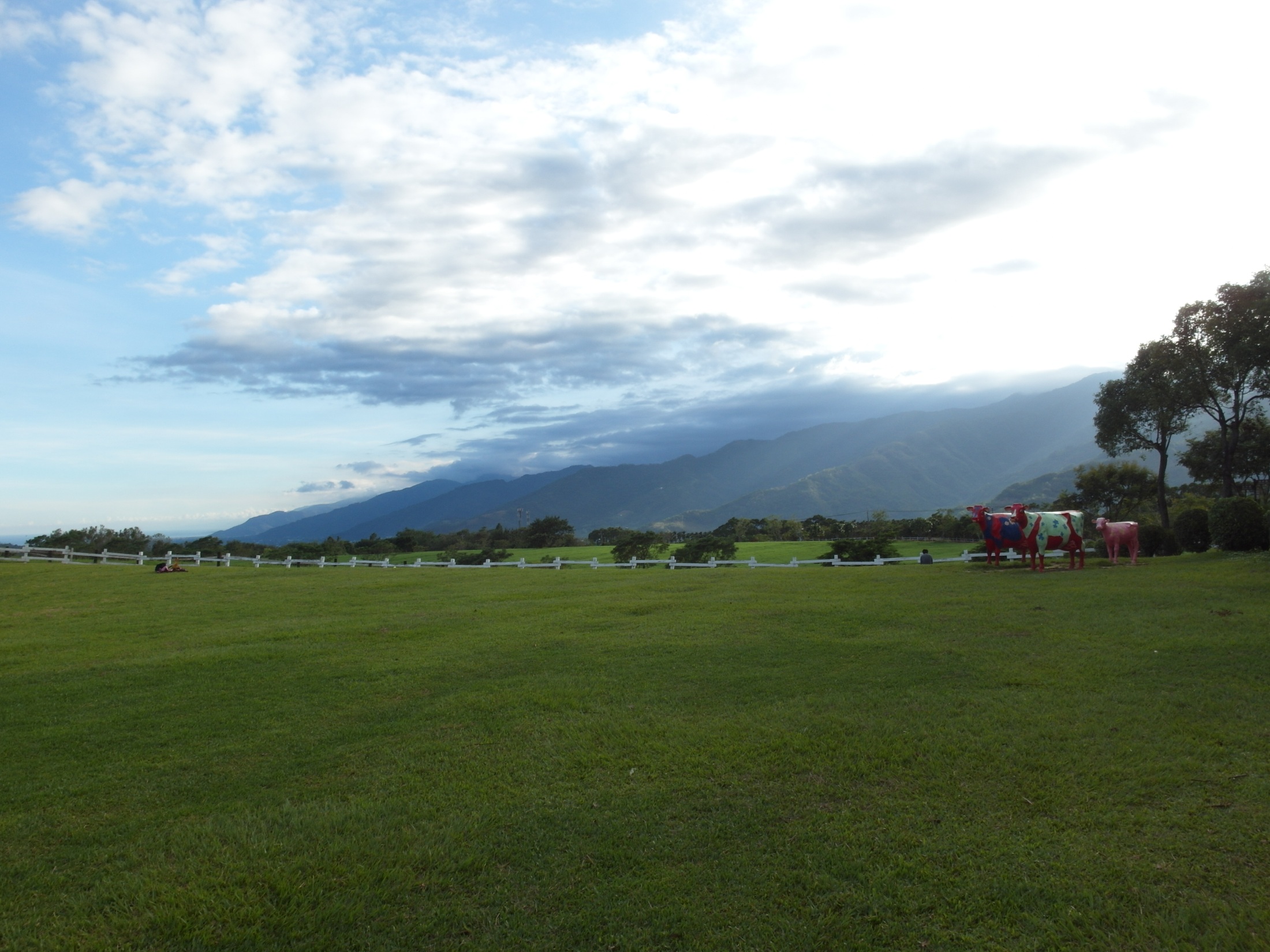 以適當科技與風險評估的角度來看太陽能系統
指導老師:林聰益
班級:車輛三甲
學號:49915099
姓名:吳冠緯
目錄
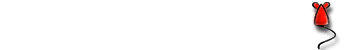 前言
太陽能由來
太陽能優缺點
太陽能熱水器
結論
參考文獻
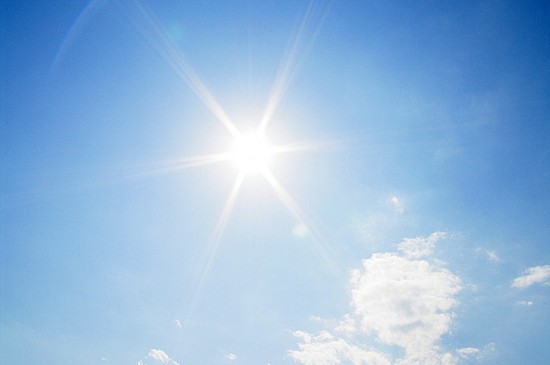 前言
台灣地區雖地處亞熱帶，惟以氣候因素，日照強度不如同緯度其他地區理想，加以台灣本島地狹人稠，寸土寸金，且夏秋期間颱風頻仍，設備投資費用仍高，限制了台灣地區太陽能應用條件，因此，就現階段言，於本省地區利用太陽能發電尚不具經濟誘因，惟或可於離島澎湖風力發電廠另備太陽能發電設施，可於夏季風力不強時配合發電，以穩定供電。
太陽能由來
由於汽車排放廢氣造成嚴重空氣污染，以致溫室效應所引發臭氧層破洞，面對空氣污染與資源枯竭之雙重危機，低公害汽車的發展逐漸成為解決環境與能源結合問題的指標與趨勢,所以柴發明太陽能。
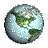 太陽能的優點
太陽能的優點，是可以在地球的所有地方得到。現代的太陽能系統，在每天日照時間相當短的國家，也可以經濟有效地提供大量電能。
太陽能的缺點
主要缺點是在熱從集電器轉移至中央熱交換機的過程中流失，一個解決方法是一個含有數千個分離的鏡子的循環區域，將太陽的熱能集中到一個中央收集點 。
平板太陽能熱水器              ─優點(advantage)
一、構造不複雜，加工成本低
二、水流的循環和加熱全部依靠集熱器的吸熱作
      用，不需要泵和其他能源，運轉成本低
    （強制循環式除外）
三、水流系統常壓運轉，無需加壓設備
   （強制循環式除外）
四、價格在其他型式太陽能
      熱水器中最為便宜。
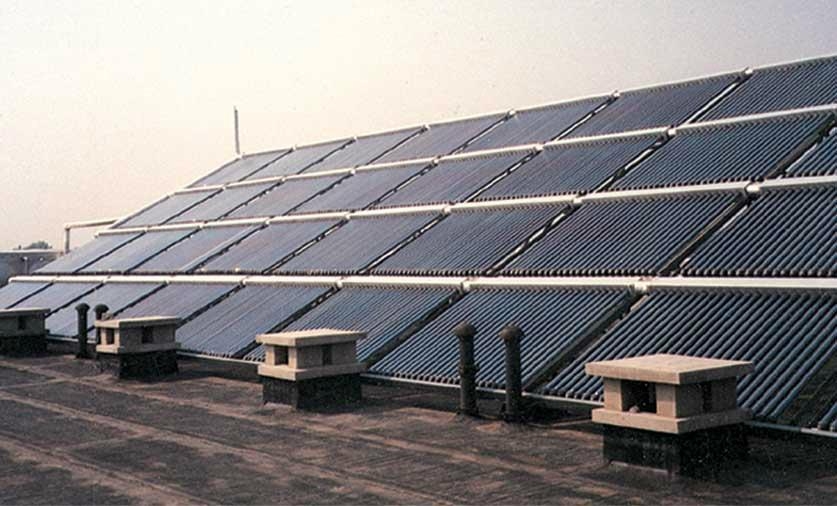 平板太陽能熱水器           ─缺點(disadvantage)
一、由於白天、晚上的溫度不同，熱易產生倒流

二、在高溫段效率偏低，表面熱損大

三、在冬季低於0℃時，因集
     熱器中的水結冰膨脹，會
     將管子脹裂，抗凍性能差，
     所以使用範圍侷限在北方的
     夏天和南方不結凍地區的
     冬天。
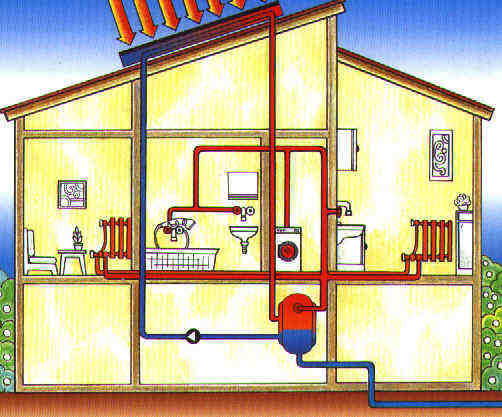 結論
雖然太陽能很好用技能環保又能省電但如前言所言台灣地區雖地處亞熱帶，惟以氣候因素，日照強度不如同緯度其他地區理想.所以發展太陽能還有很多要克服的問題。
參考文獻
http://tq.dodopig.com/?action=show&id=101971
http://energymonthly.tier.org.tw/cnt.asp?issue=201003&page=33
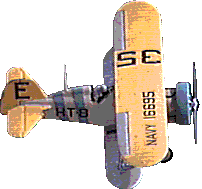